情報モラル教育
第 9 話チケットの転売はいけないの？
9. チケットの転売はいけないの？
人気アーティストのライブに行けなくなってしまった眉山さんは、フリーマーケットアプリでチケットを売ることにしました。
ためしに定価より高い金額で出品したところ・・・
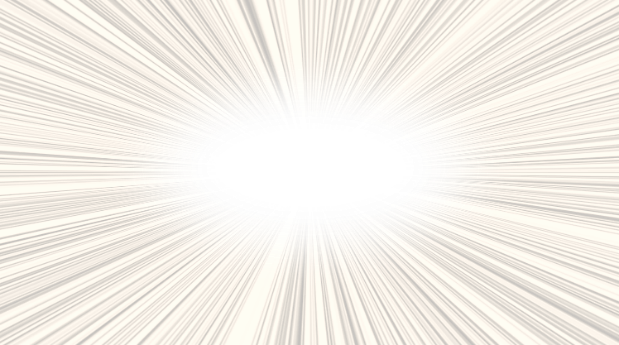 うっそー！？
定価の3倍なのに、すぐ売れた！
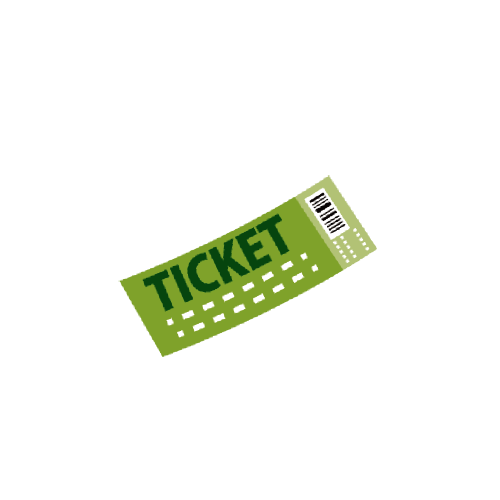 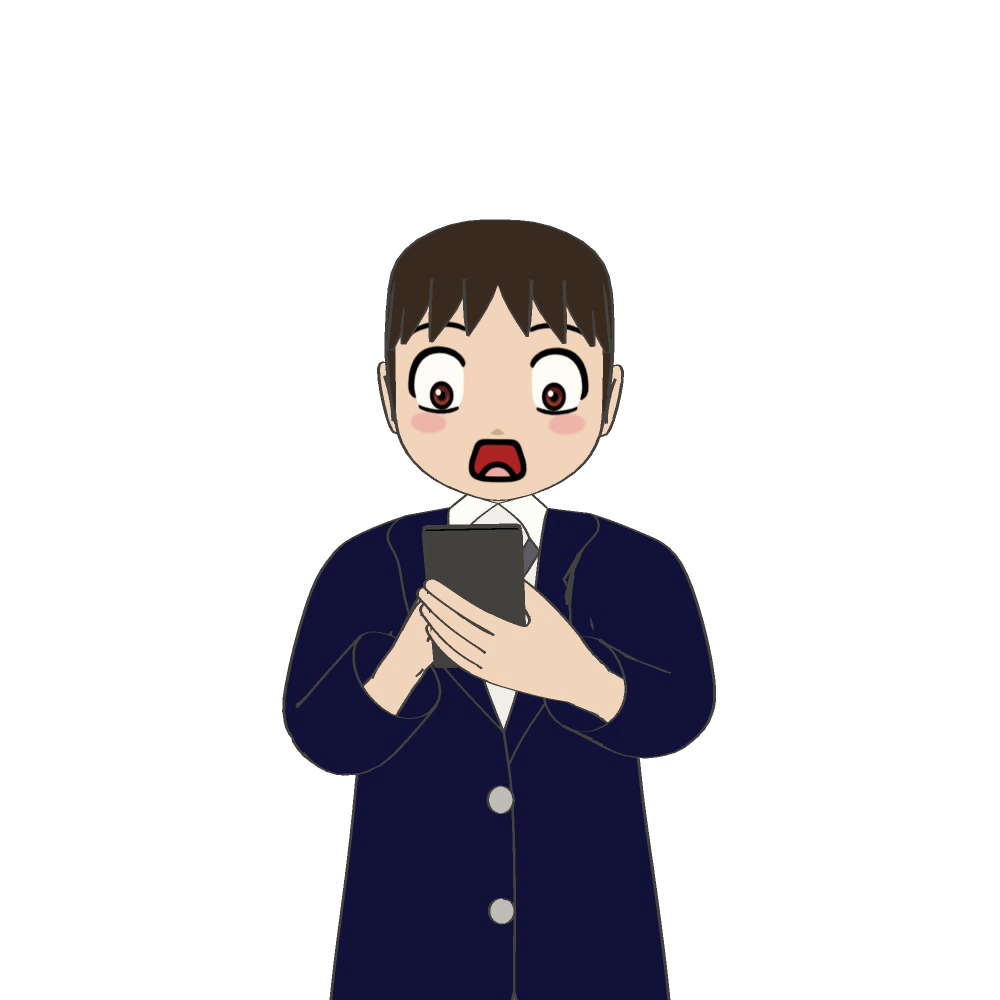 購入されました！
○月×日　スーパーアリーナ公演　1枚
\21,000
眉山（びざん）さん
9. チケットの転売はいけないの？
すっかり味をしめた眉山さん。ファンクラブなどで行く気のないチケットを買い、高く売って利益を得る行為を繰り返すようになりました。
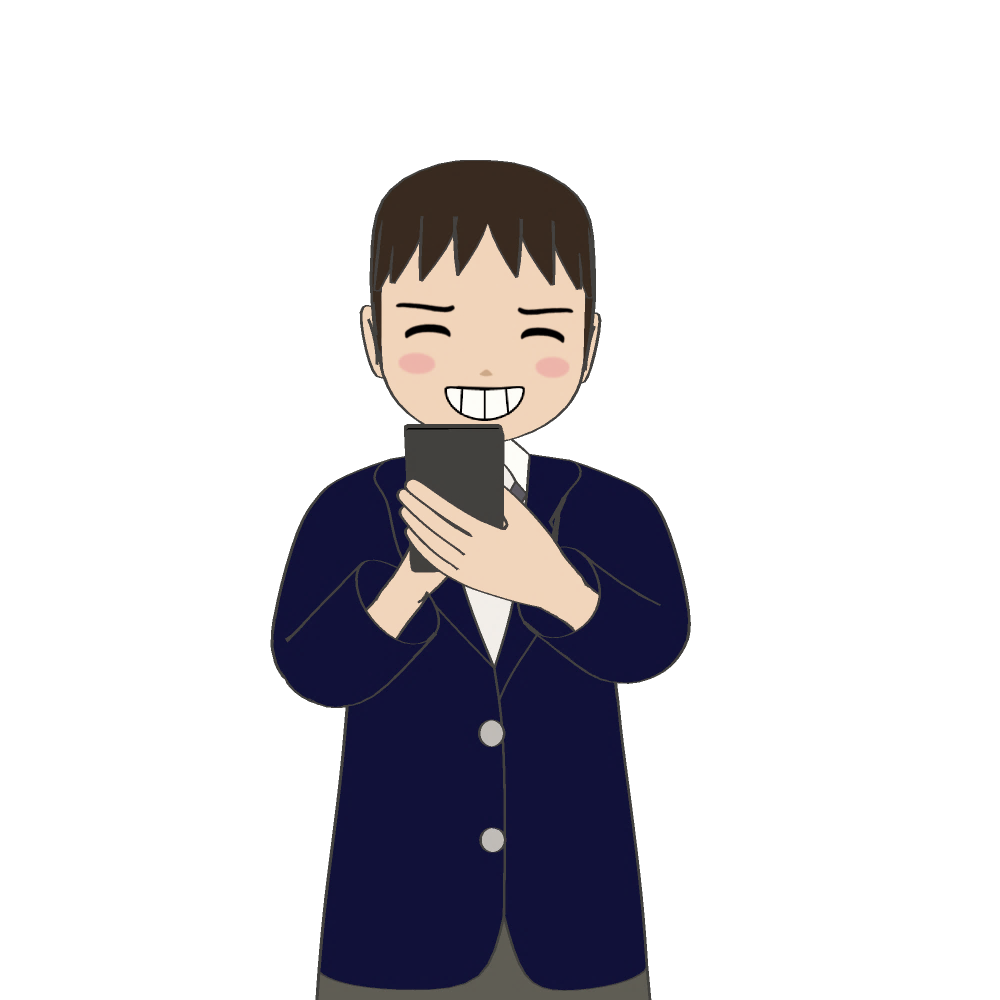 超もうかる！！
どれも高く売れる！
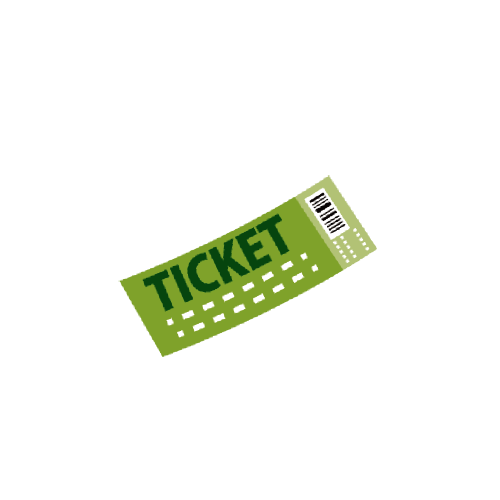 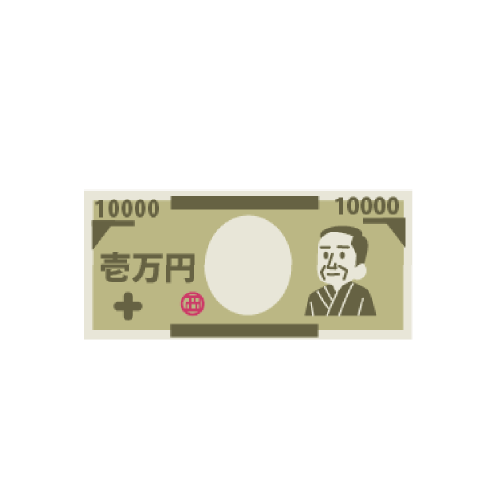 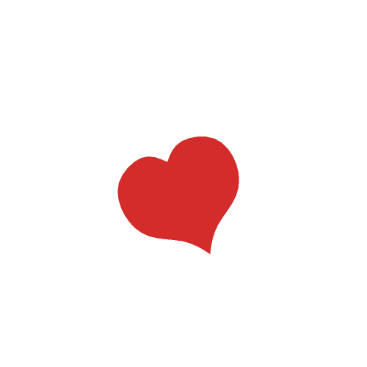 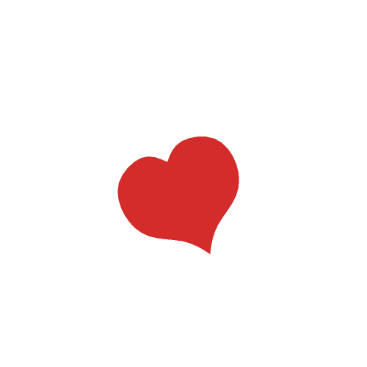 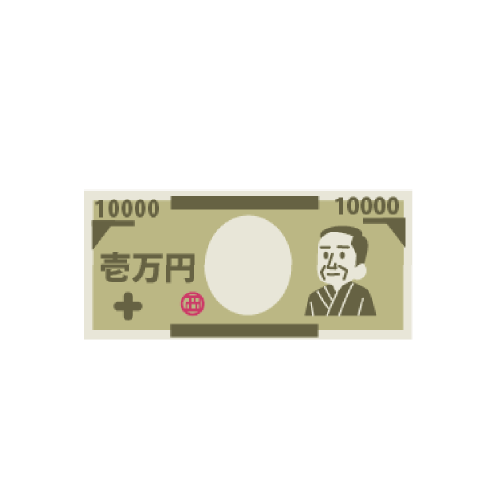 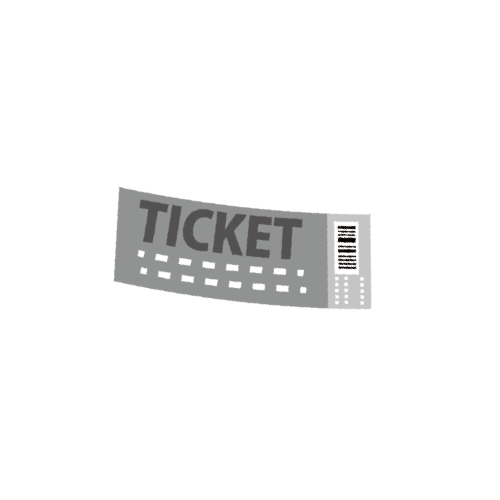 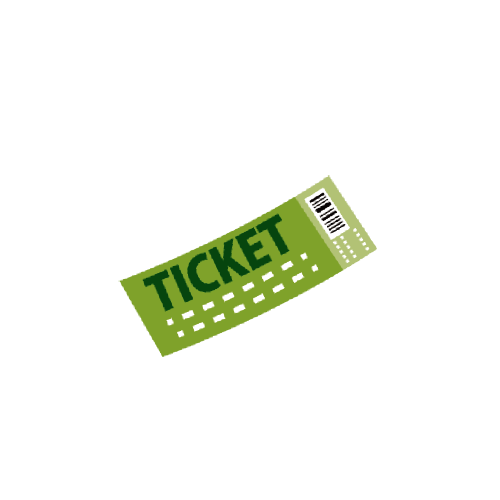 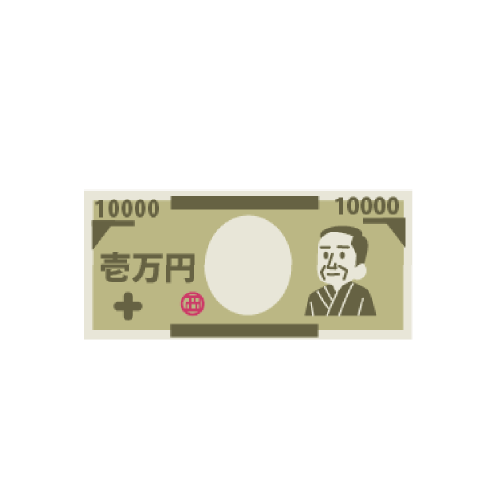 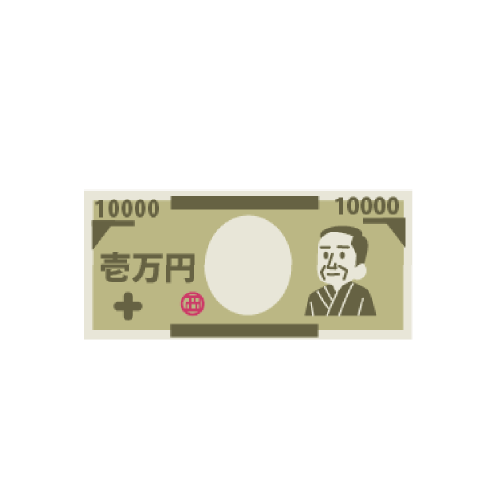 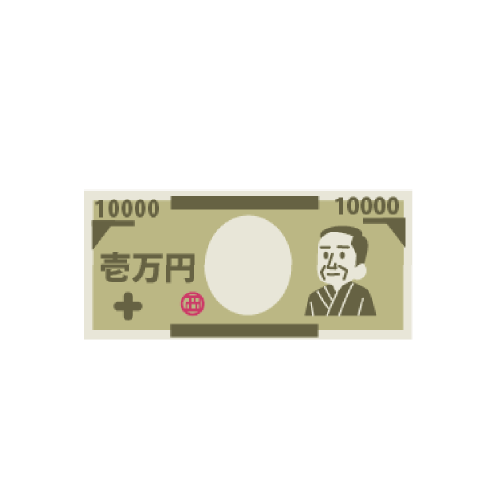 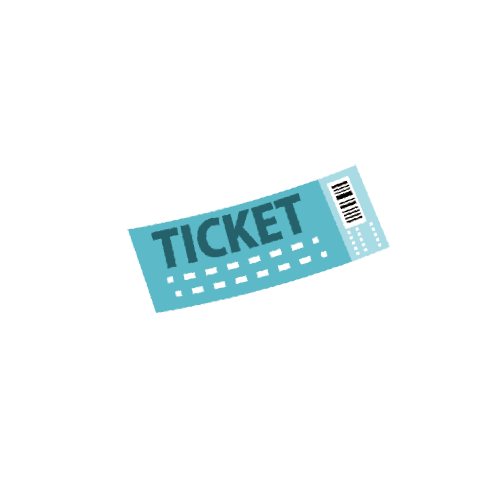 9. チケットの転売はいけないの？
ところがある日、チケットの転売に怒っているアーティストやファンのインタビューがTVで流れ、眉山さんはびっくりしてしまいました。
逮捕されてほしい
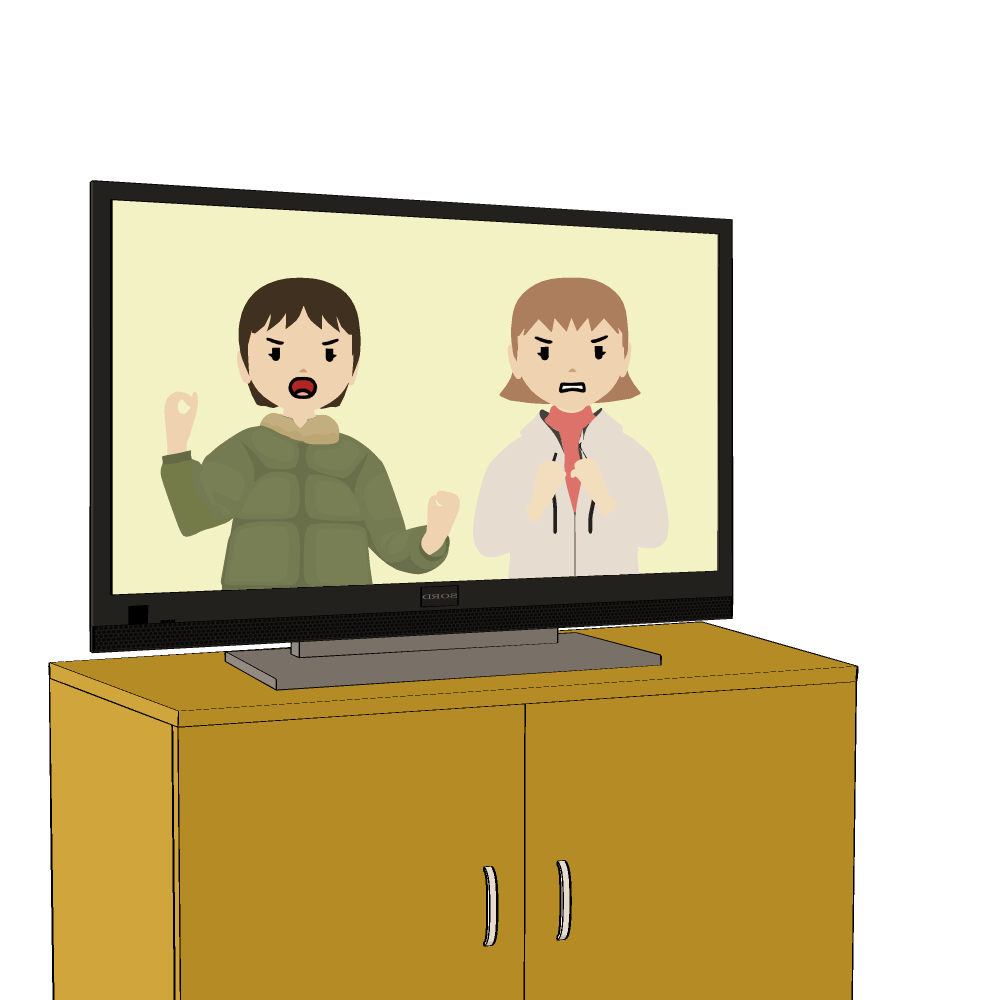 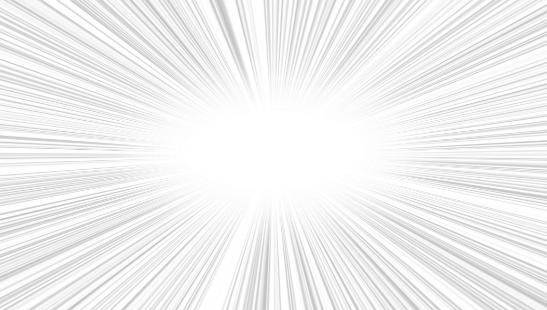 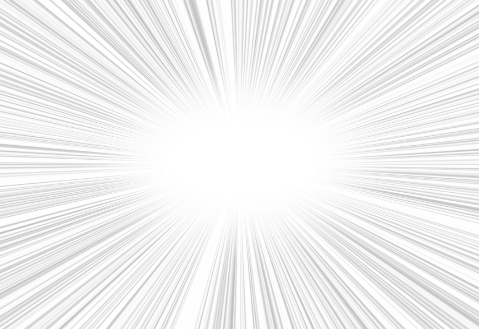 転売はサイテー
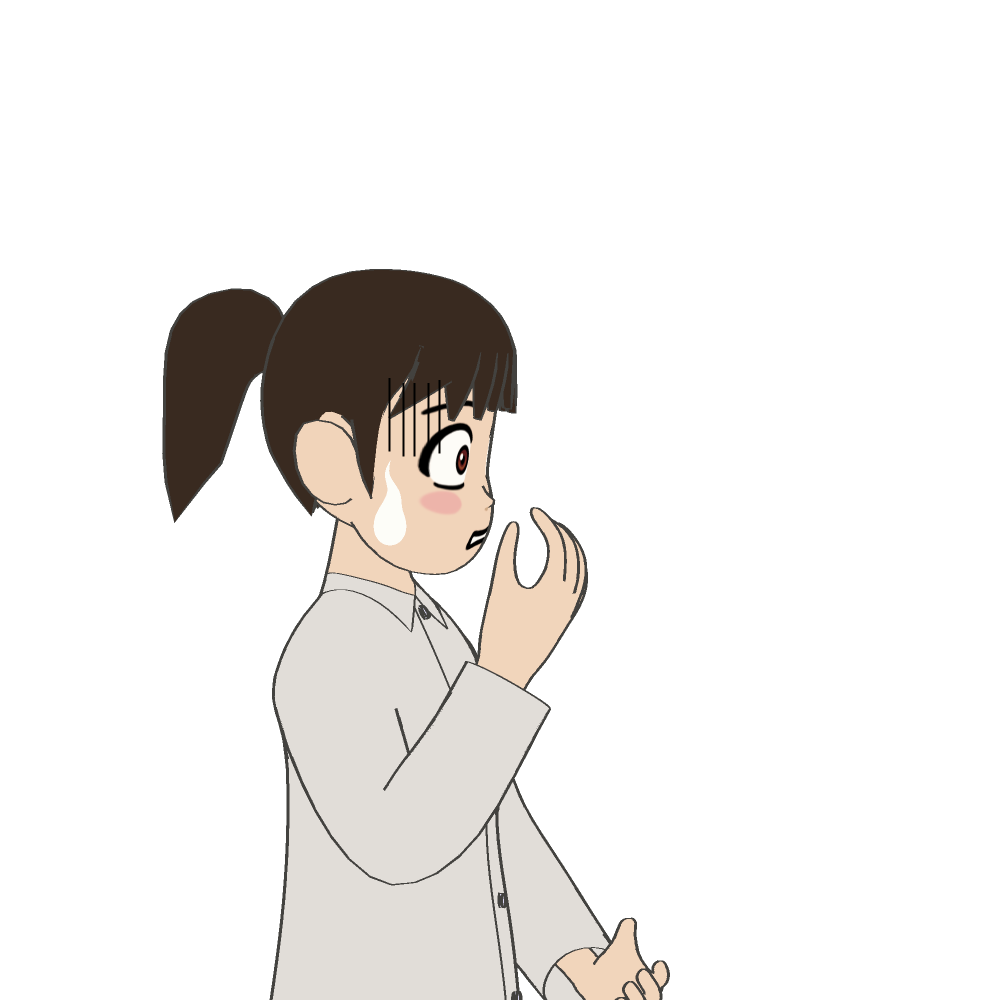 逮捕？！
私のしたことって、
そんなにいけないことだったの！？
9. チケットの転売はいけないの？
眉山さんの行動をどう思いますか？
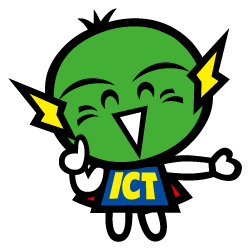 9. チケットの転売はいけないの？
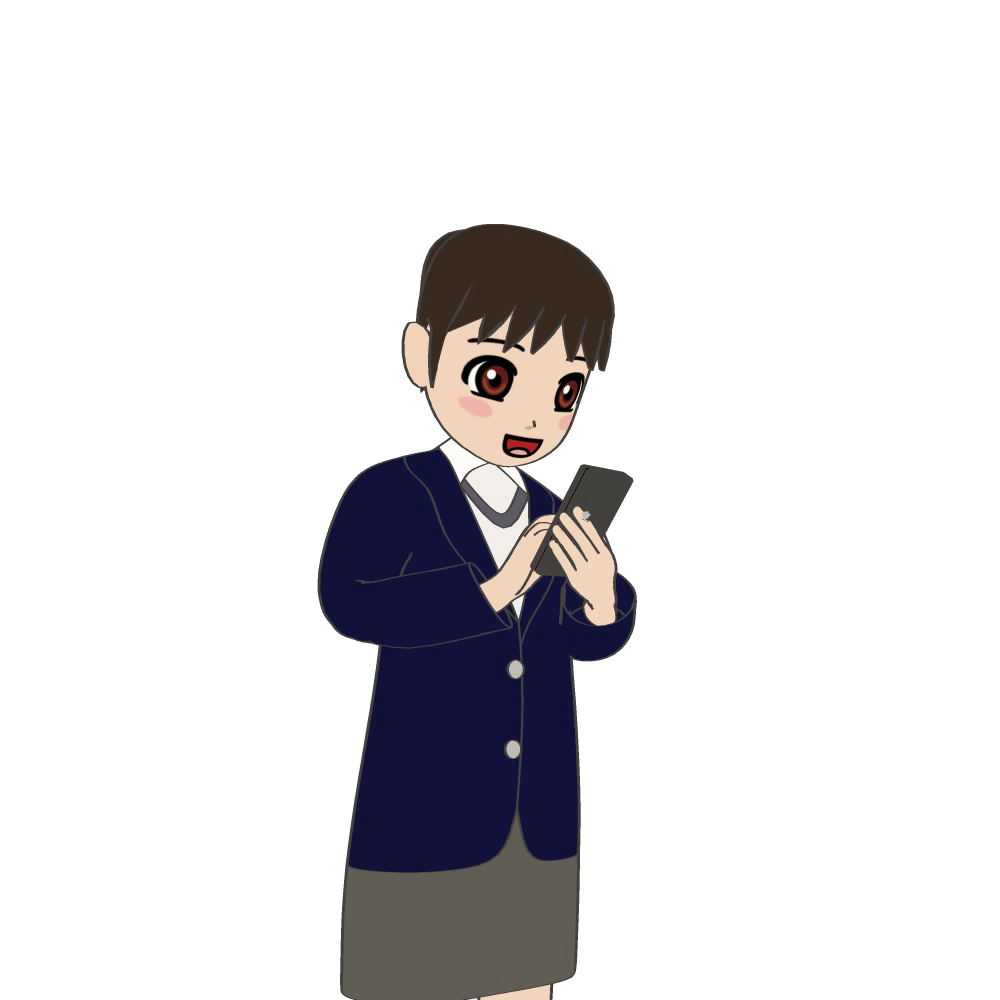 高く売りたい！
主催者が許可している場合以外に、定価より高い金額でチケットを売買することは、「チケット不正転売禁止法」で禁止されています。
高額な転売を繰り返し行うことは法律違反であり、懲役や罰則の対象となります。
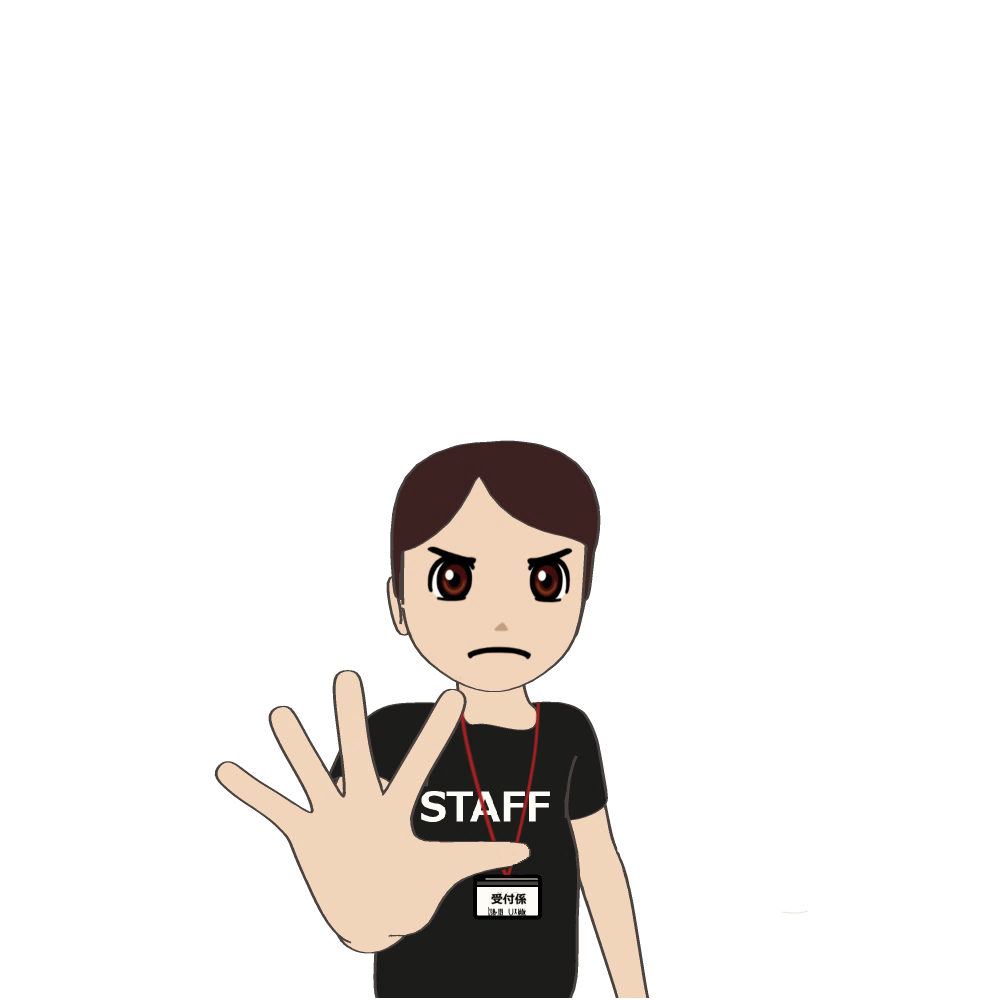 転売されているチケットの購入も禁止されているため、もし購入したとしても、入場できない可能性があります。
事情があって行けなくなった場合に定価でチケットを売買できる「公式のリセールサービス」を利用できないか、確認してみましょう。
9. チケットの転売はいけないの？
チケットの転売が広まると、本当に行きたい人が正規の値段で買うチャンスを奪ってしまいます。
自分の行動が誰かに迷惑をかけていないか、しっかり考えましょう。
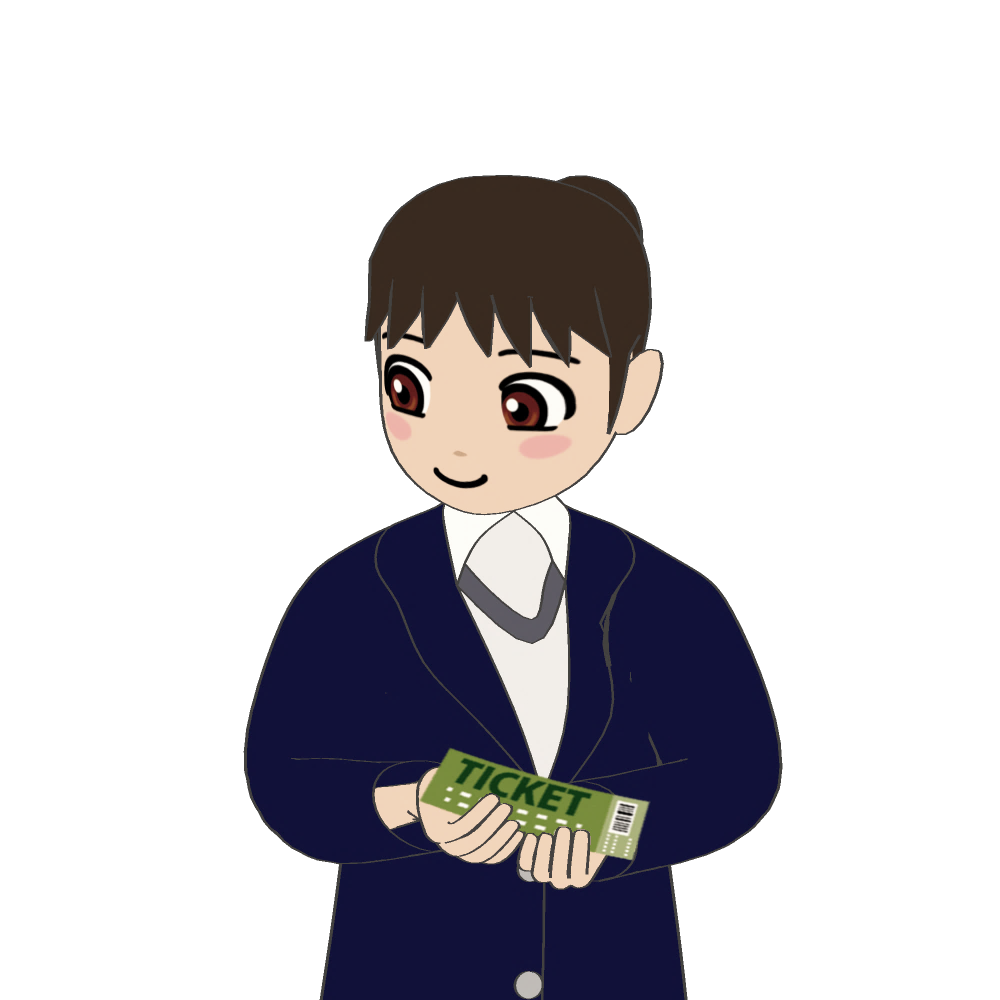 正しい方法での
やり取りを心がけよう！
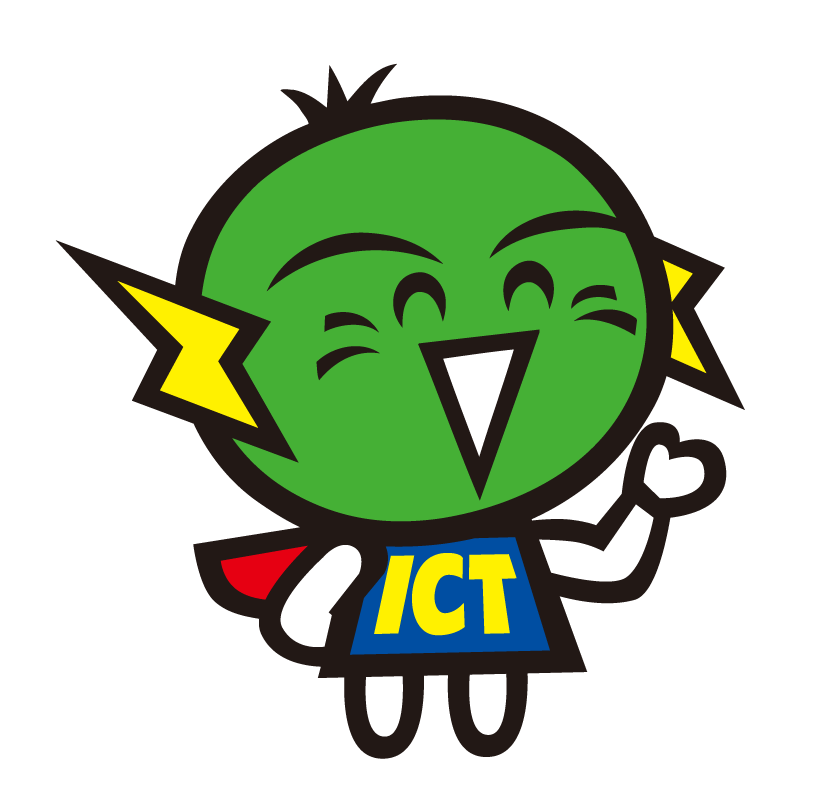